TYPE OF STAIRS
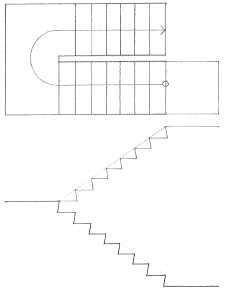 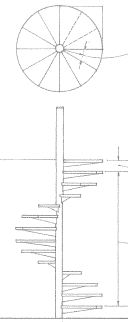 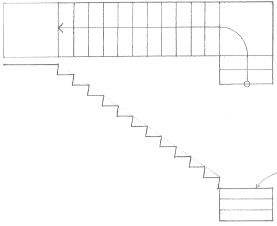 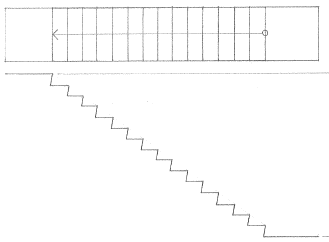 HALF-TURN STAIR
STRAIGHT-RUN STAIRS
QUARTER-TURN STAIR
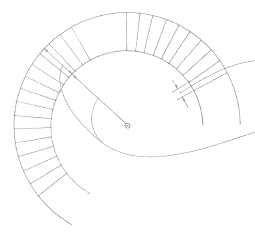 SPIRAL STAIRS
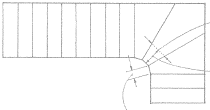 WINDING STAIR
CIRCULAR STAIR
Building construction illustraded 4th edition (Chapter 9)
CONCRETE STAIRS
SIZE IS DETERMED ON DIVIDING THE TOTAL RISE OR FLOOR TO FLOOR HEIGHT BY THE RISER HEIGHT. (YOU ROUND THE RESULT TO THE WHOLE NUMBER)
DESIGNED AS A ONE WAY REINFORCED SLAB WITH THE UPPER SURFACES FORMED AS STEPS. 
CAN BE DESIGNED TO ACT AS A SIMPLE BEAM IF DONE AFTER FLOOR OR BEAM SUPPORTS.
CAN BE DESIGN AS A CONTINUOUS BEAM IF ITS CAST WITH BEAM OR SLAB SUPPORT. 
REQUIRE CAREFUL ANALYSIS OF LOADS, SPAN AND SUPPORT.
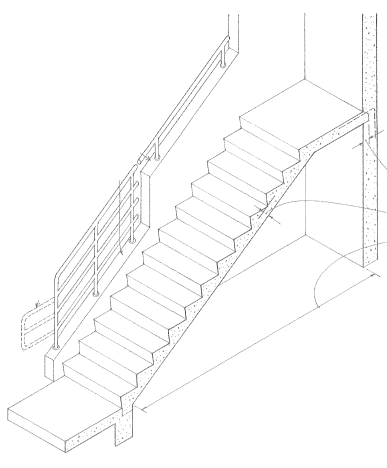 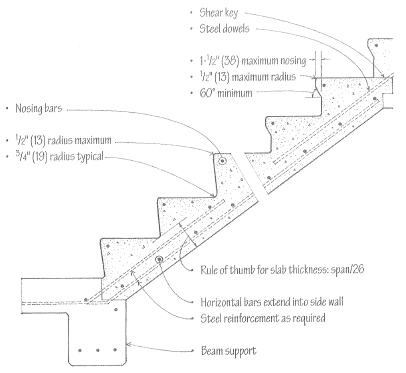 Building construction illustraded 4th edition (Chapter 9)
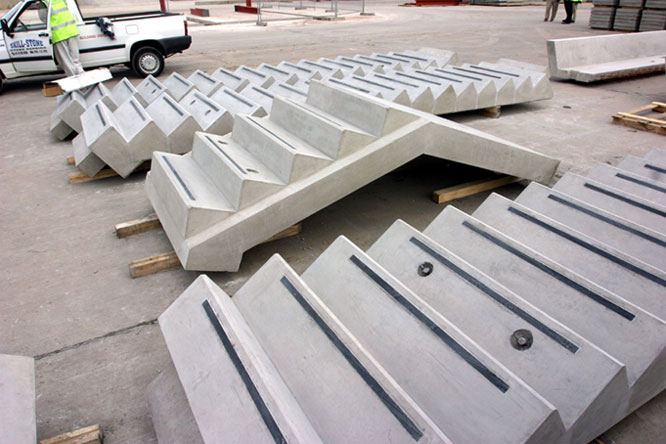 Precast Concrete Stairs
On Site Concrete Stairs
http://http://www.allenconcrete.co.uk/building_products_gallery.php
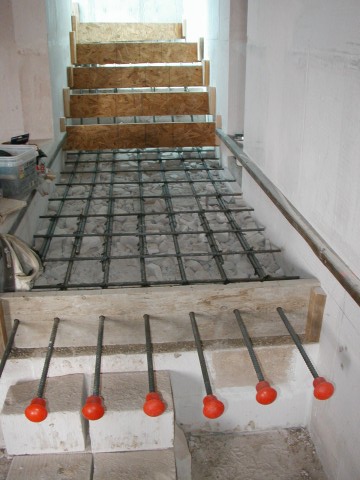 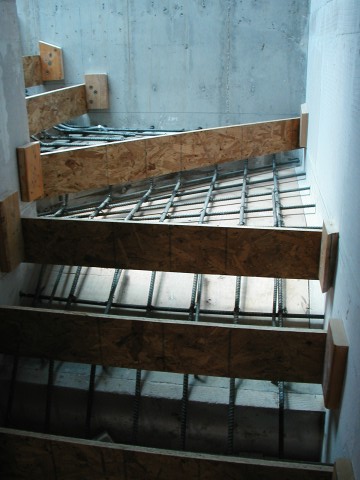 Fast installation (typically one day)
Immediate access
High quality smooth surfaces
Safe working area
Reduces mess and clean up during construction.
http://www.deltacorp.com.au/residential/product-stairs.html